INTERACTIVE MEDIUM-FI PROTOTYPE
[Speaker Notes: human aspect more apparent
reduce user flow
provide multiple options at decision screen]
Team Muncher
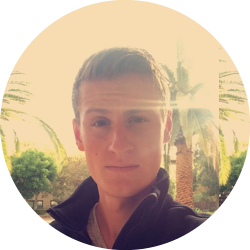 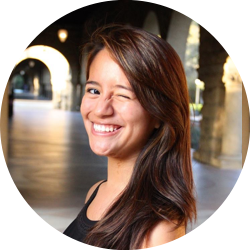 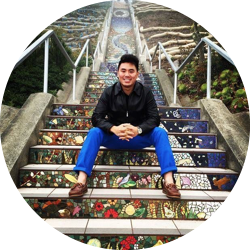 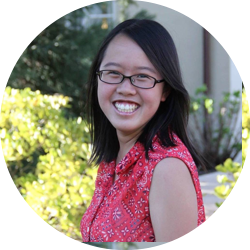 Peter F.
Monica Y.
Kai Jian C.
Gloria C.
Developer
User Testing
Manager
Designer
1
VALUE PROPOSITION
Problem and solution overview
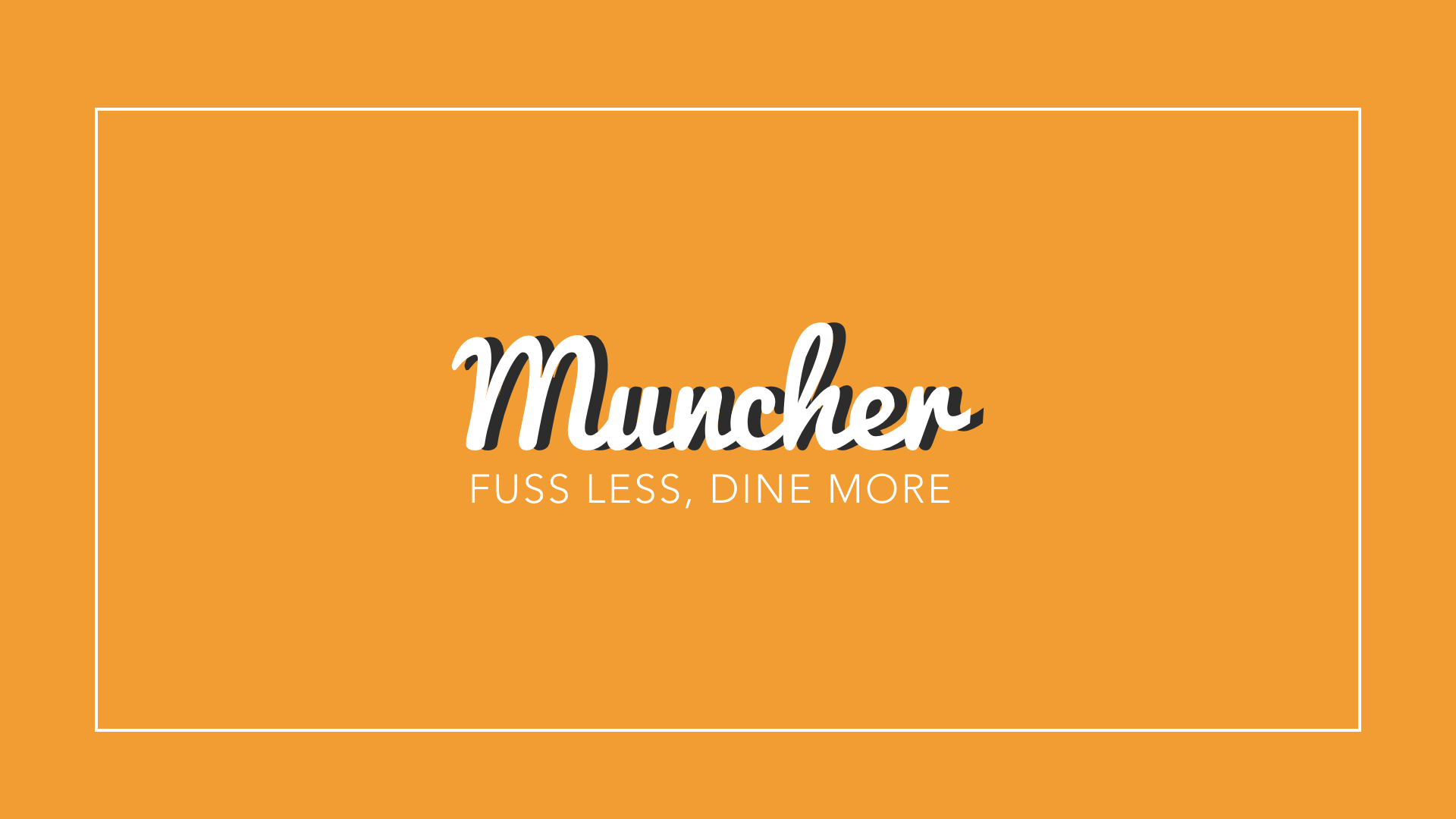 “Muncher’s mission is to help you decide where to eat in groups. With the help of human-based artificial intelligence, Muncher understands your preferences and makes the hard decisions for you.”
2
TASKS
Actionable things for our users
THREE REPRESENTATIVE TASKS
Decide a place to eat
Deal with user discontent
Coordinate the actual plans
[Moderate]
[Complex]
[Simple]
3
REVISED INTERFACE DESIGNS
Taking it from Low-Fi to Medium-Fi
Major Design Changes
UI CHANGE
#1:

Launching a poll
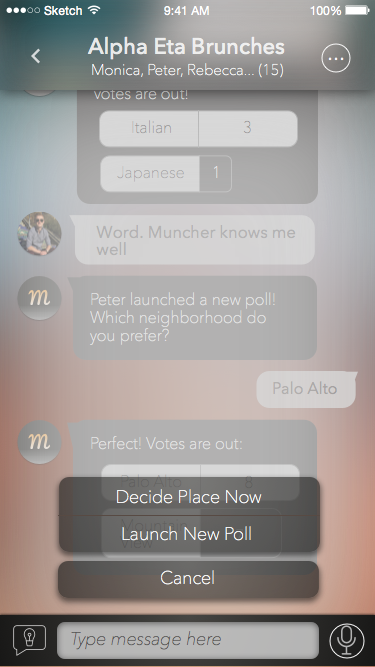 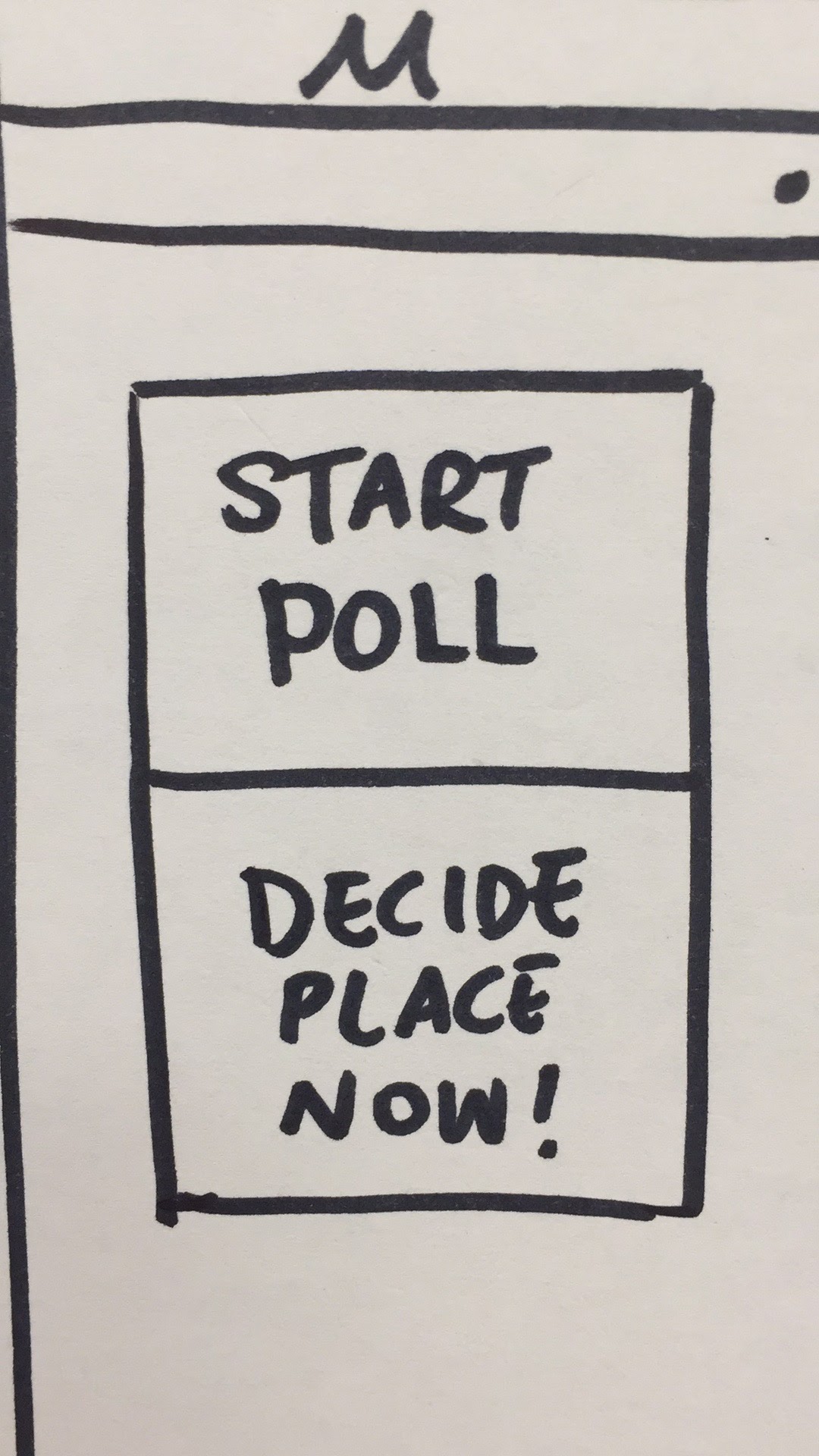 Integrated launching a poll as an overlay

Keeps the user engaged in the chat

Launched from new lightbulb button instead of “+”

Separates create new outing function from polling
UI CHANGE
#2:

Genie Suggestions
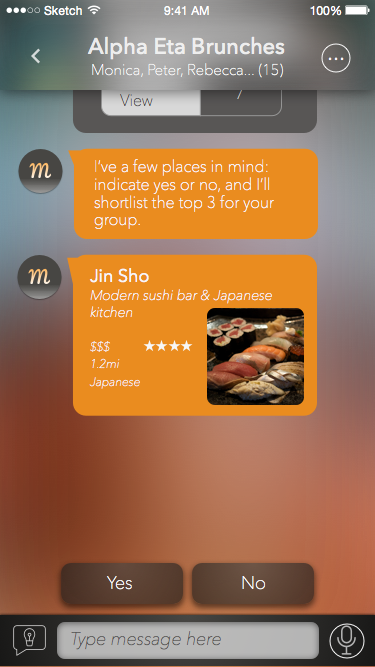 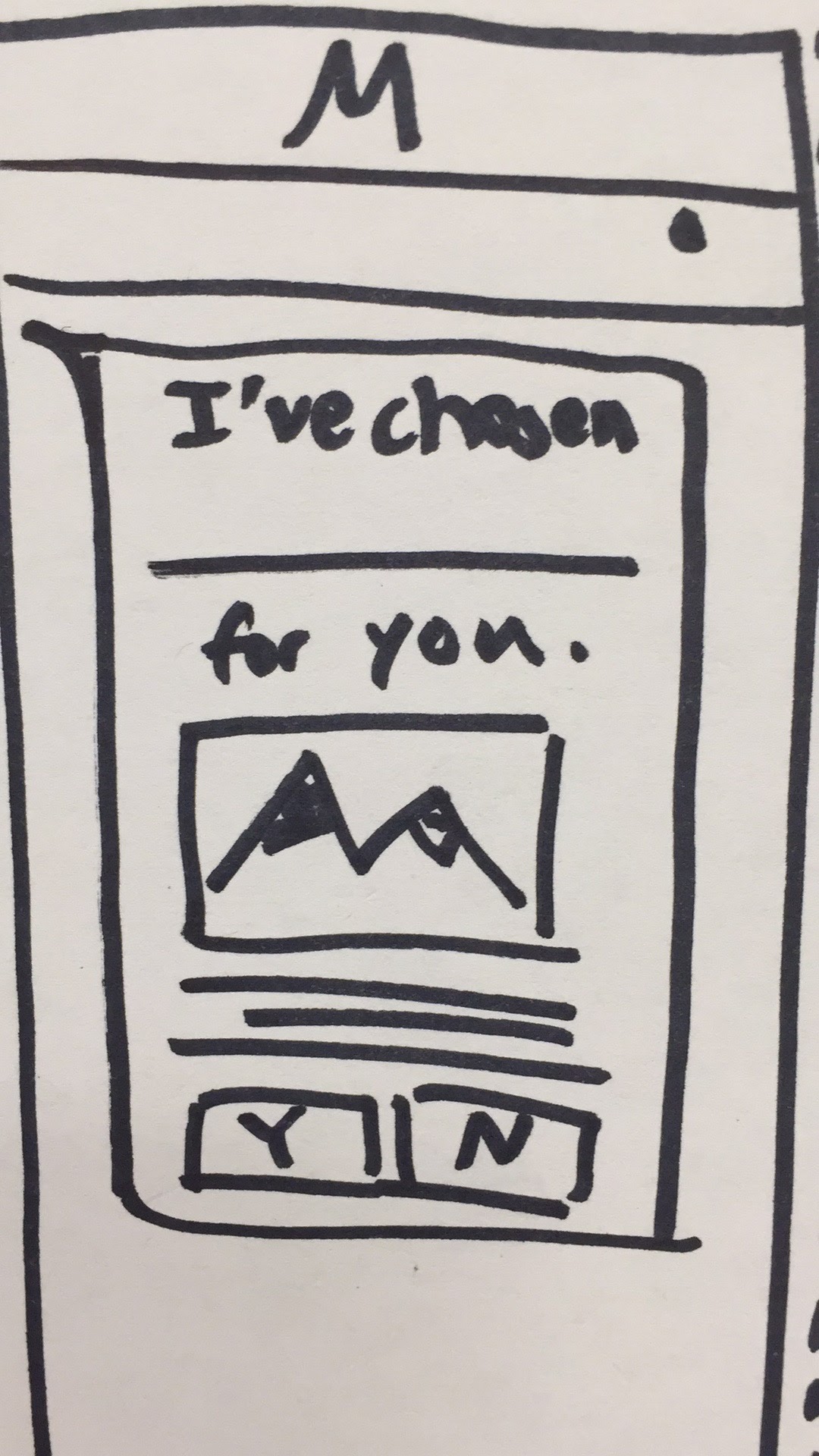 At decision time, multiple suggestions are presented

Provides the user with more variety

Gives the human AI immediate feedback on multiple restaurants
UI CHANGE
#3:

Finalizing a location
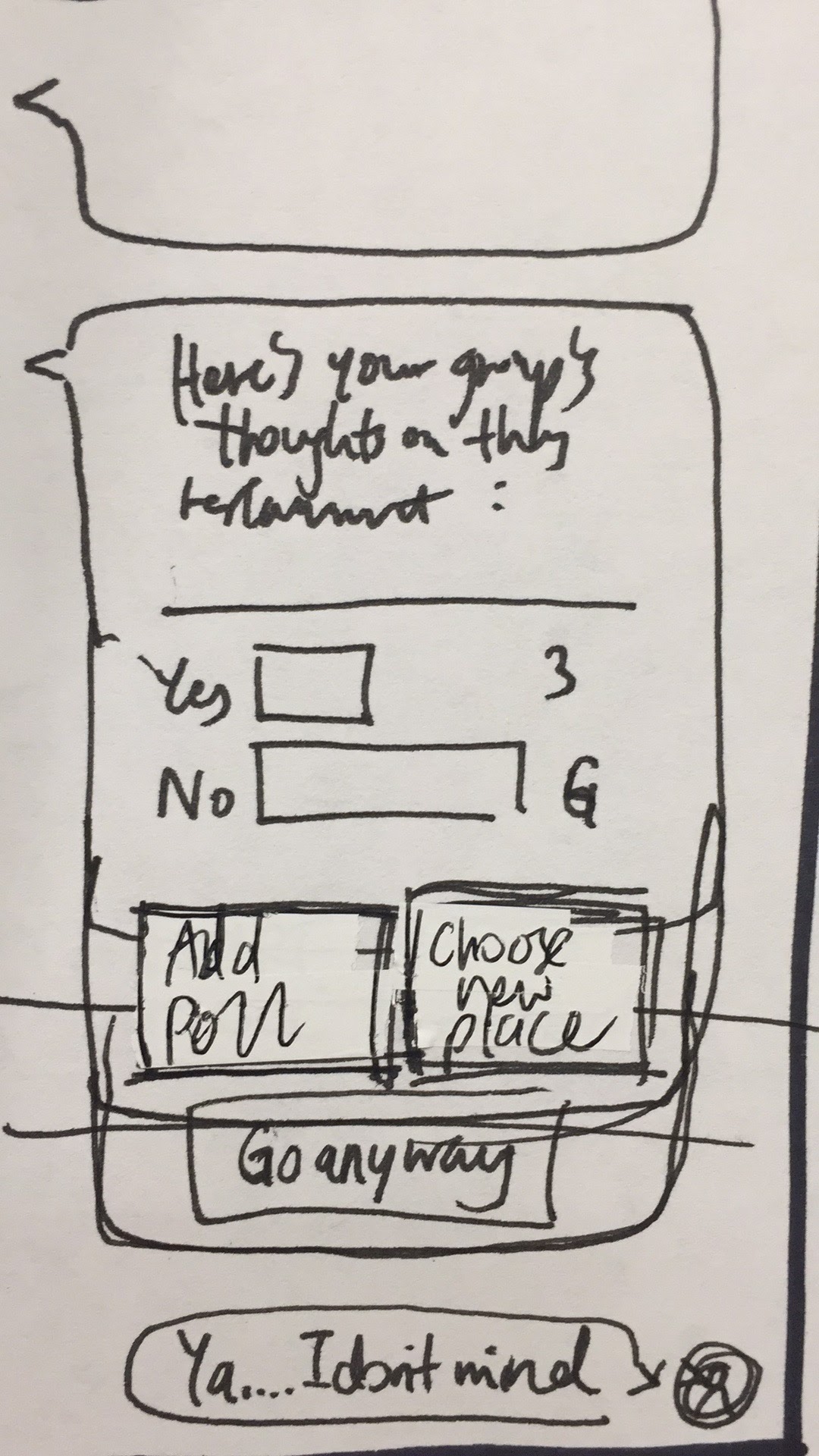 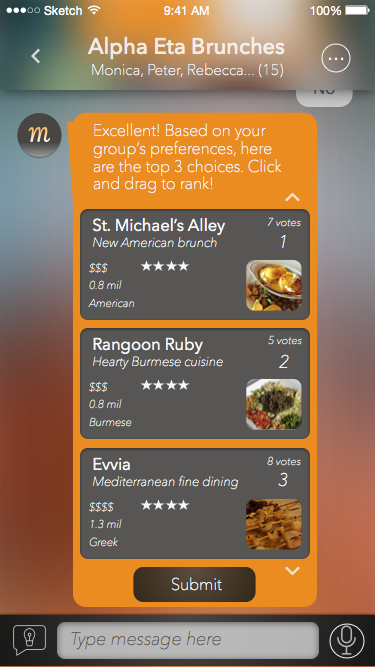 Switched to a drag and drop feature instead of buttons

Prevents users from quitting based on boredom

Eliminates endless cycles
Task Flows
Task #1: Decide a place to eat
Chat room
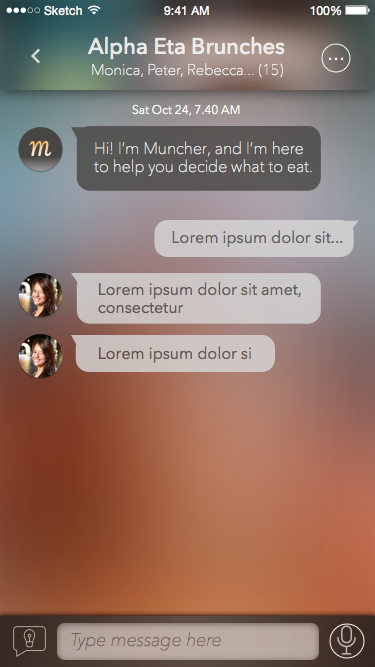 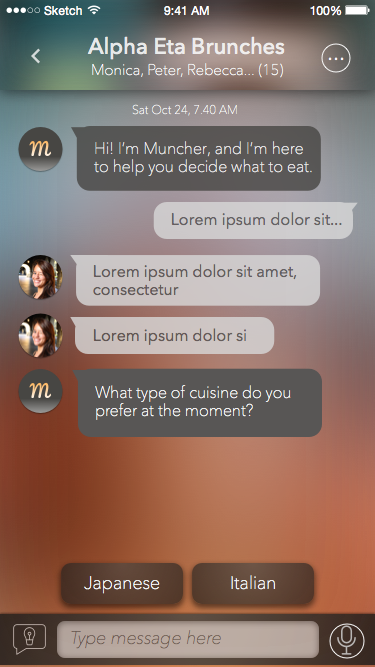 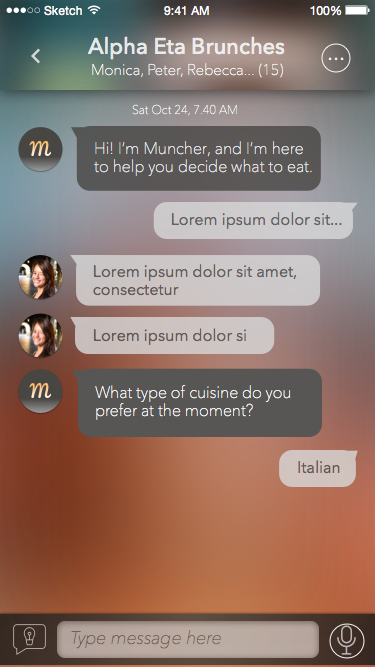 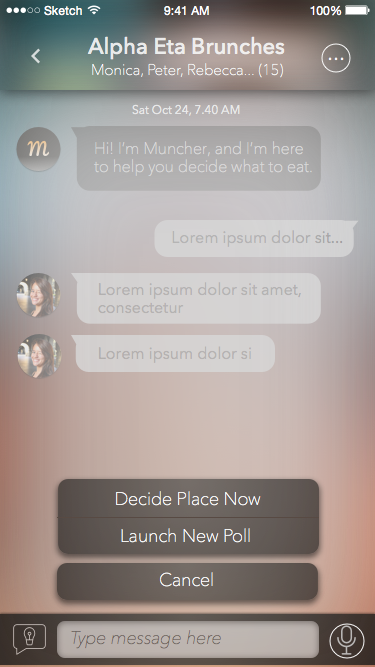 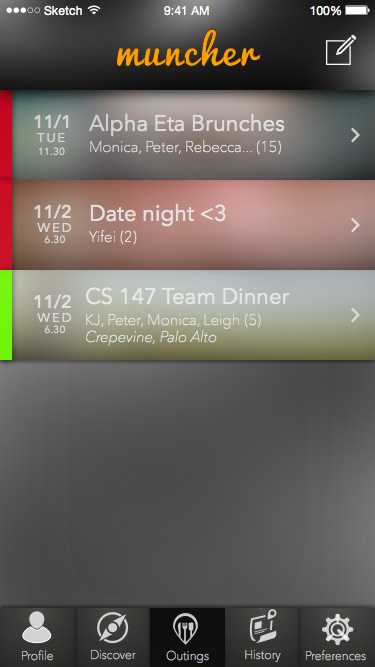 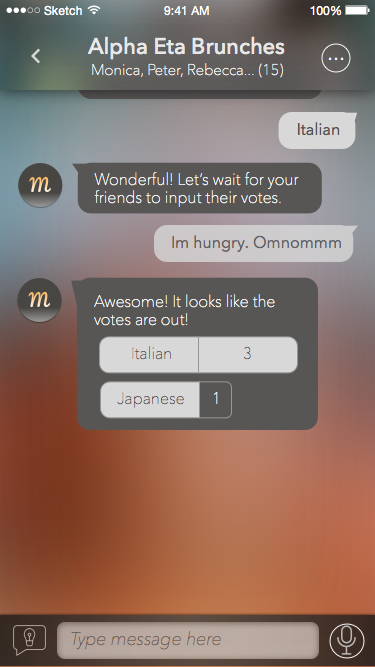 Actions
Polling
Landing screen
Task #1: Decide a place to eat
Voting
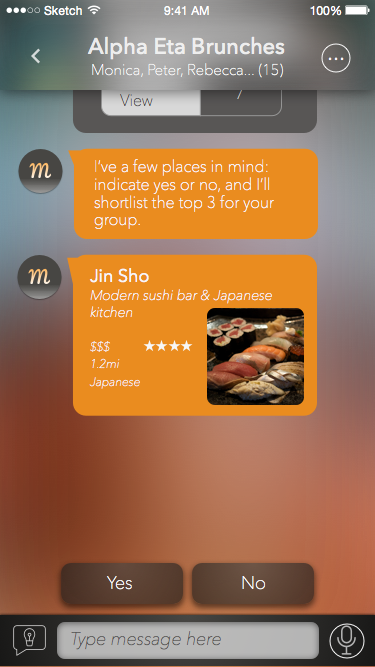 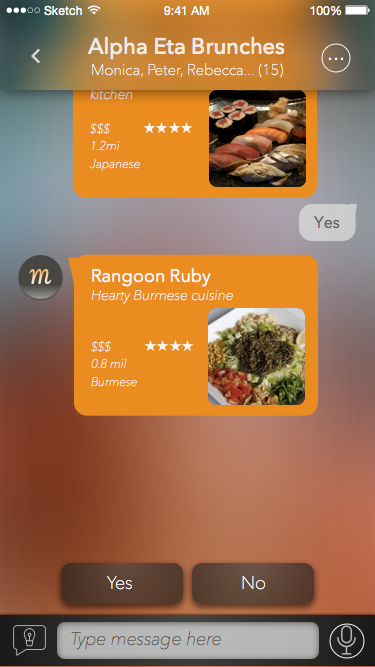 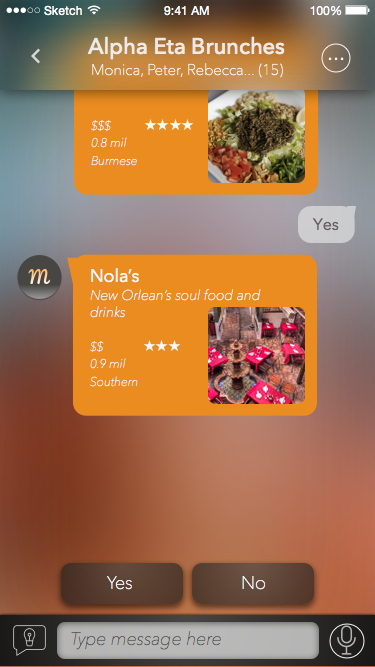 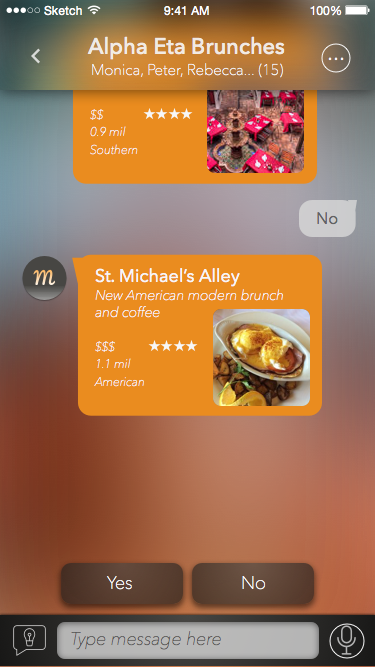 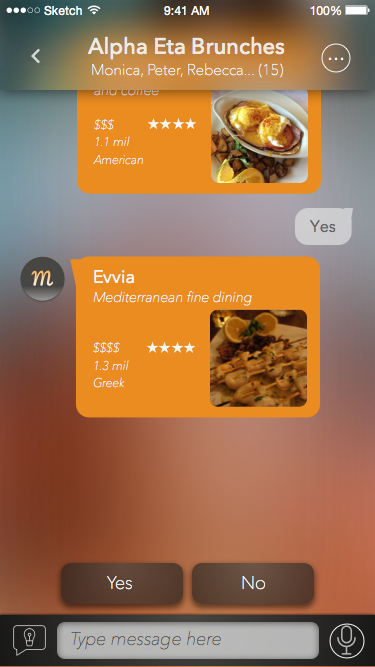 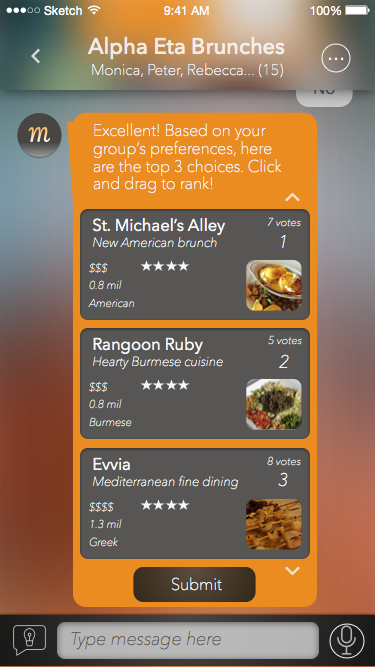 Task #2: Deal with user discontent
Preference ranking
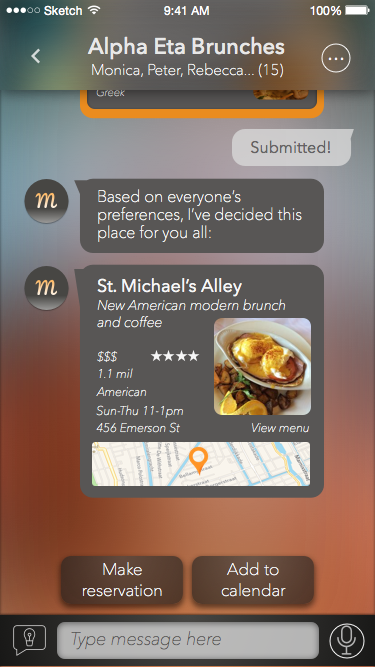 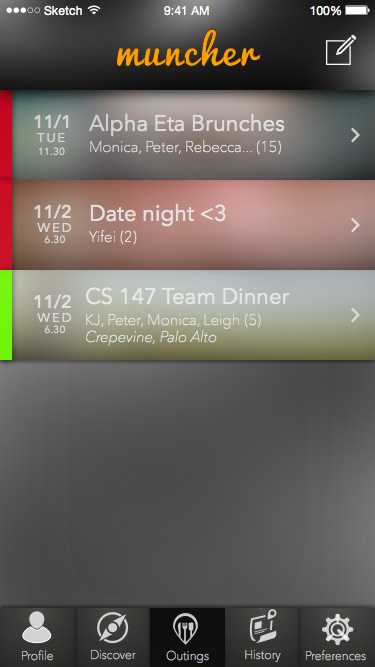 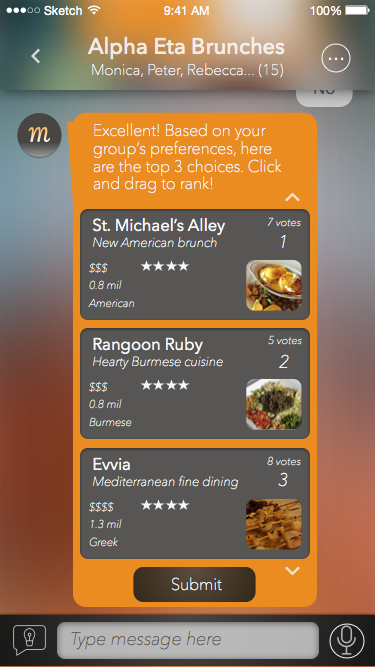 Final decision
Landing screen
Task #3: Coordinate the actual plans
Options
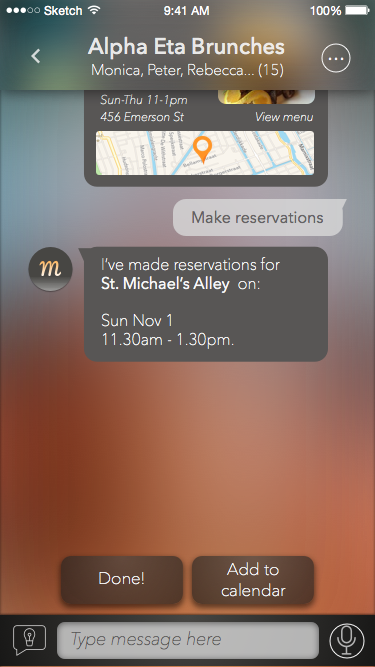 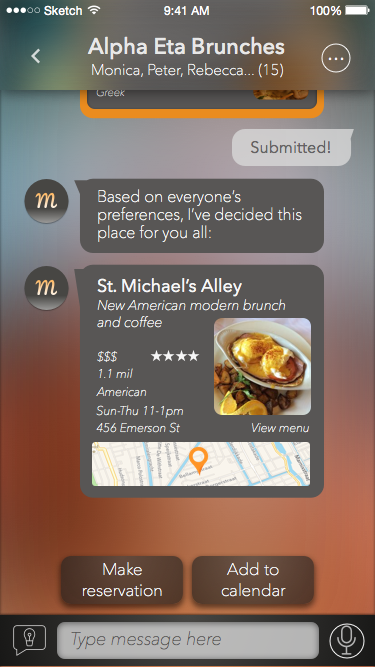 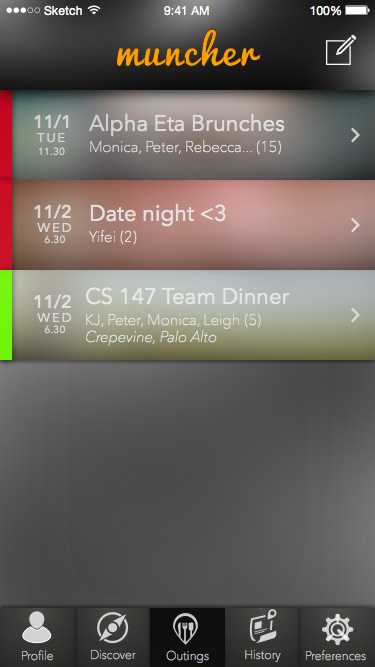 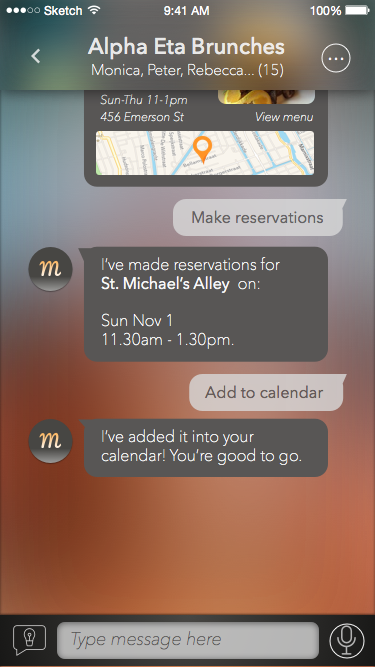 Reservations
Calendar sync
Landing screen
4
PROTOTYPE OVERVIEW
The “making-of” story behind the app
We used:
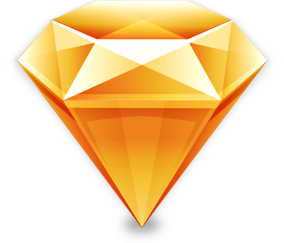 [Speaker Notes: Sketch, Pop, considered Invision]
Allows for clean, aesthetically pleasing iPhone app designs 
Look & feel of designs are closer to the final product
Extremely slow
Learning curve for the software
[Speaker Notes: Sketch, Pop, considered Invision]
We used:
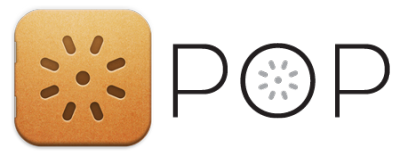 [Speaker Notes: Sketch, Pop, considered Invision]
Delayed responses from the interface
Weak transitions between features
Data that users see is static
Helps link screens together to create a flow
Allows users to simulate the experience of using a real iPhone app
[Speaker Notes: Sketch, Pop, considered Invision]
POSITIVES
Cleaner + consistent UI
Every feature is kept within a group chat
Shorter decision making flow
[Speaker Notes: Sketch, Pop, considered Invision]
NEGATIVES
Static data
Unclear if our color scheme is appealing
Our app could be more visuals and less words
[Speaker Notes: data is static]
TRADEOFFS
We did not implement a “swipe between cards” feature to keep everything consistent in a group chat
Decided against having an admin for each group for simplicity
[Speaker Notes: no WoOZ
no hand-coded]
5
ADDITIONAL SCREENS
Extra features
Group creation
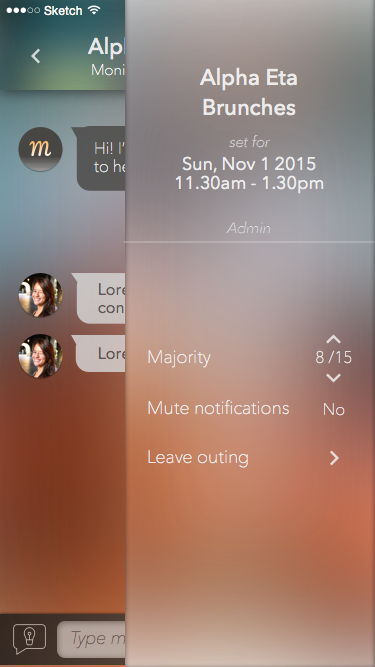 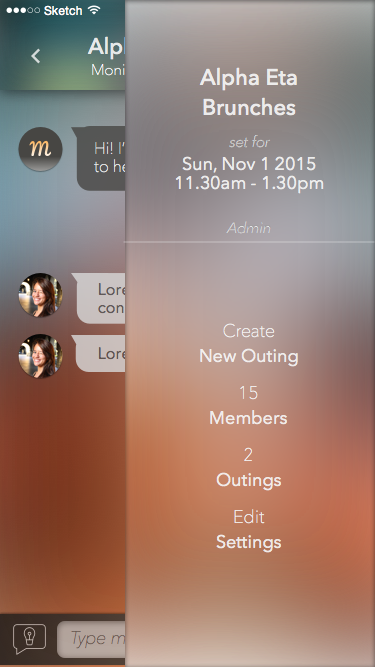 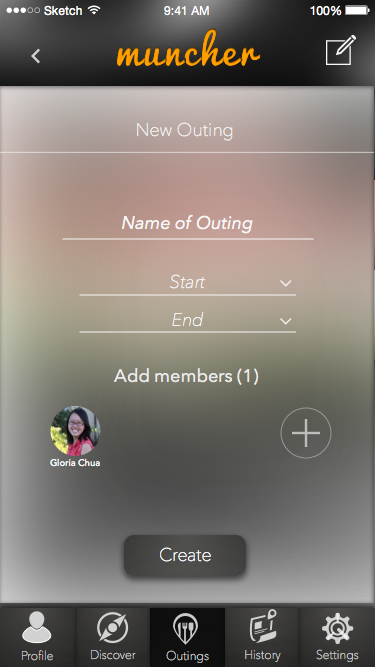 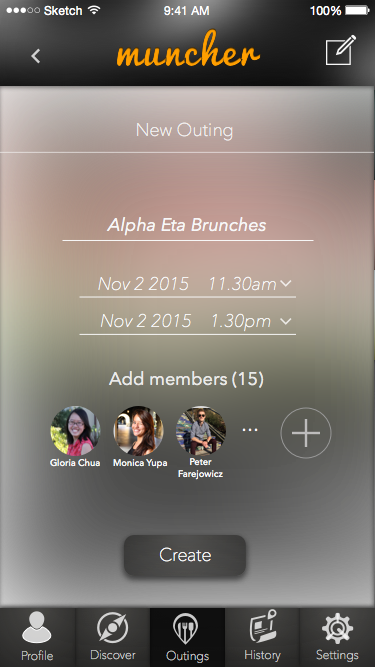 Group manager
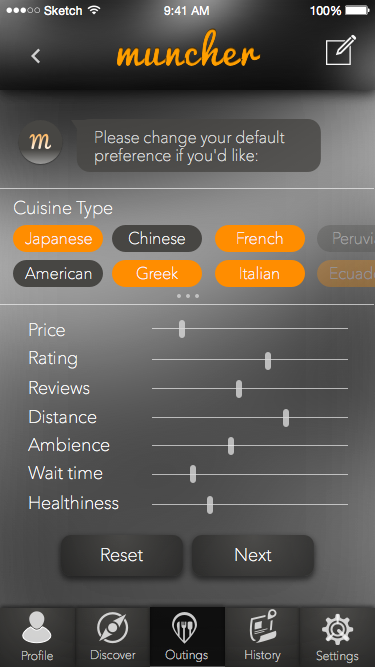 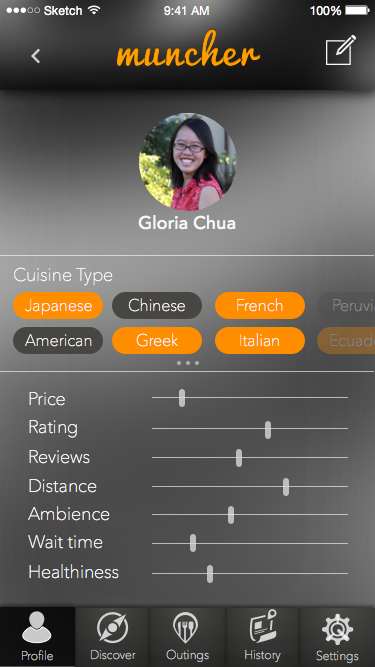 Profile preferences
6
PROTOTYPE DEMO
The medium-fi prototype
http://stanford.io/1HcAJWD
Thanks!
ANY QUESTIONS?